ANNOUNCEMENTS:
Keep up with Mechanics Review!
Ch 28-29 HW Quiz and HW due 4/8
9 HW assignments
Includes FR #1-7 (from Magnetism packet)
Mechanics MC Review due 4/11
Mechanics FR Review due 4/18
LR Circuit Derivation Quiz 4/22
Mechanics Mock AP 4/26-27
Magnetism Exam 4/28-29
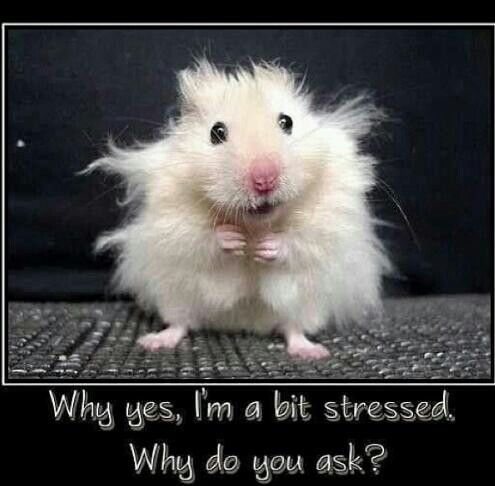 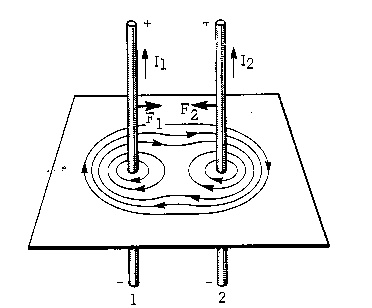 Parallel Currents
Calculating the magnetic field
College Board Objectives
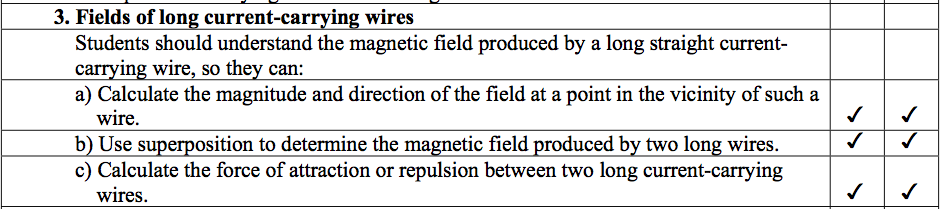 Force between two parallel currents
Current in a wire produces a magnetic field (1)
The magnetic field, B, exerts a force on charged particles (2)
3rd: Equal and opposite forces- We’ll see it in the equation
The basis for the Ampere: 
The ampere is the constant current which, if maintained, in two straight, parallel conductors of infinite length, of negligible circular cross section, and placed 1 m apart in a vacuum, would produce on each of these conductors a force of magnitude   2 x 10-7 N/m.
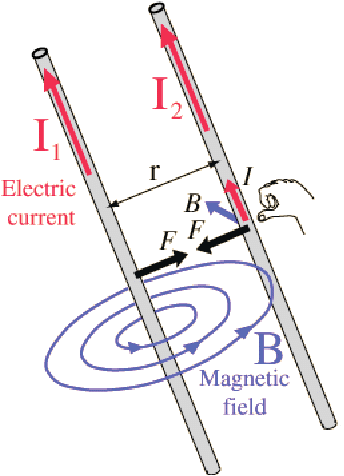 Sample Problem: Two parallel wires have currents of I1 and I2 in exactly the same direction. Define the magnitude and direction of the force they exert on each other.
In General
Parallel currents attract each other.
Anti-parallel currents repel each other.
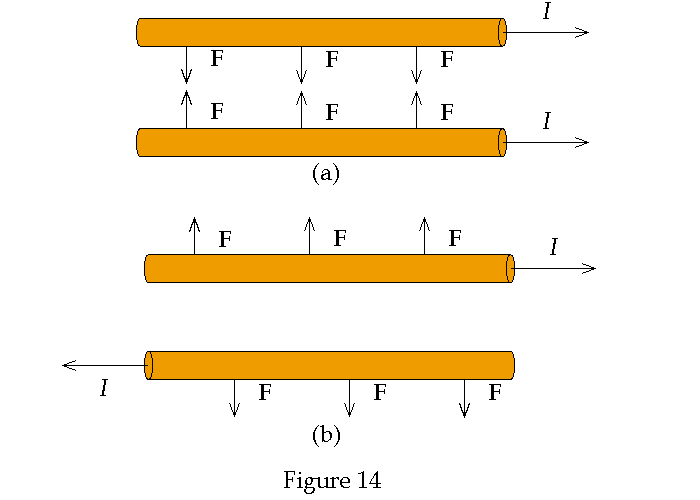 Interesting Application
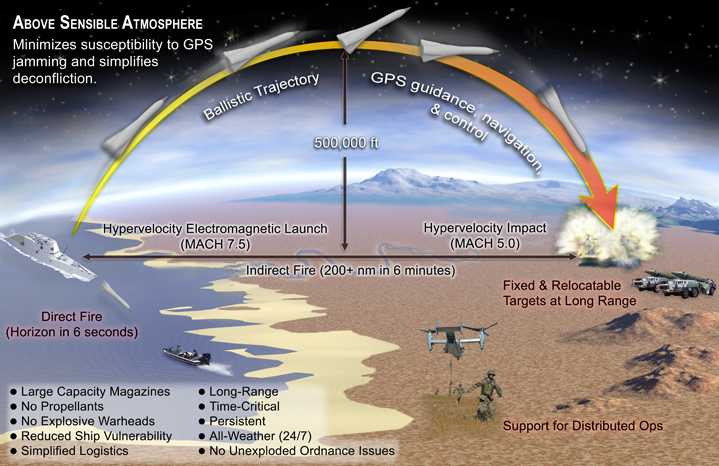 Sample Problem: Two parallel wires have currents of 20 A in the +x direction and 10 A in the –x direction. The wires are 0.10 m apart. Determine where the magnetic field is zero.
Trig. Sub. Tutorial